Guiding Principles for Shared Prosperity
Development must happen with people, not to people.
Reduce local and regional disparities for balanced growth. 
Promote coordinated, galvanizing investments that result in measurable success based on outcomes for people, planet, and profit.
Ensure meaningful community participation, leadership, and ownership in change efforts.
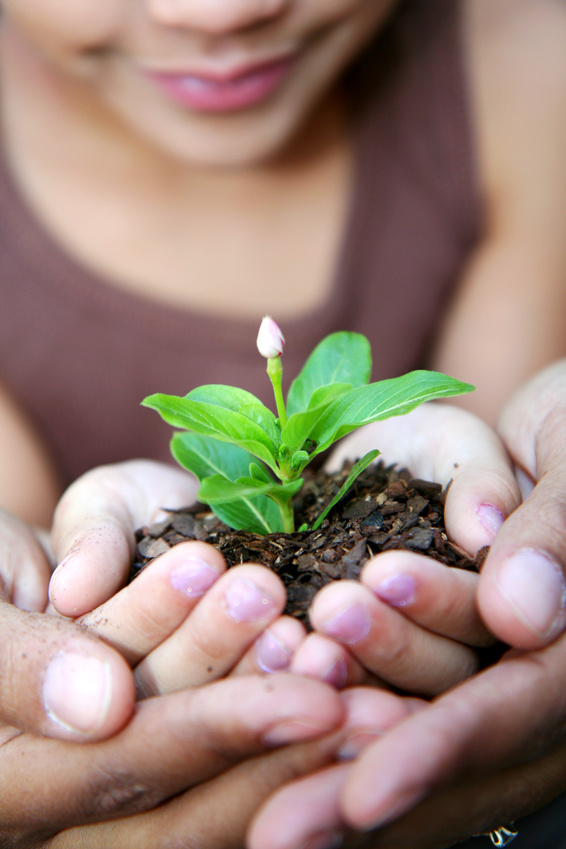 Just Growth Circle -Shared Values
Protect against displacement
Property values will increase with more installation of green infrastructure; managing that increase for vulnerable populations must be considered.
Benefit marginalized communities
We must ensure that green infrastructure develops in ways that benefit local and surrounding communities that have felt the cost of poor infrastructure in the past.
Equity
Community empowering
Community empowerment, improved quality of life, and community wellness should be the ultimate outcomes of green infrastructure projects.
Community driven
We must ensure transparency and meaningful community participation, leadership, and ownership in change efforts.